binary
David KauchakCS 52 – Spring 2017
Admin
Assignment 5
Diving into your computer
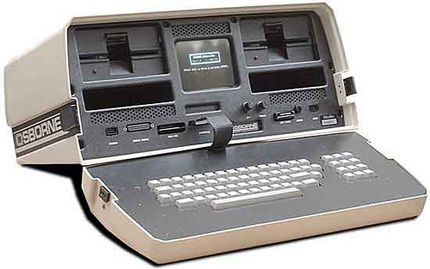 Normal computer user
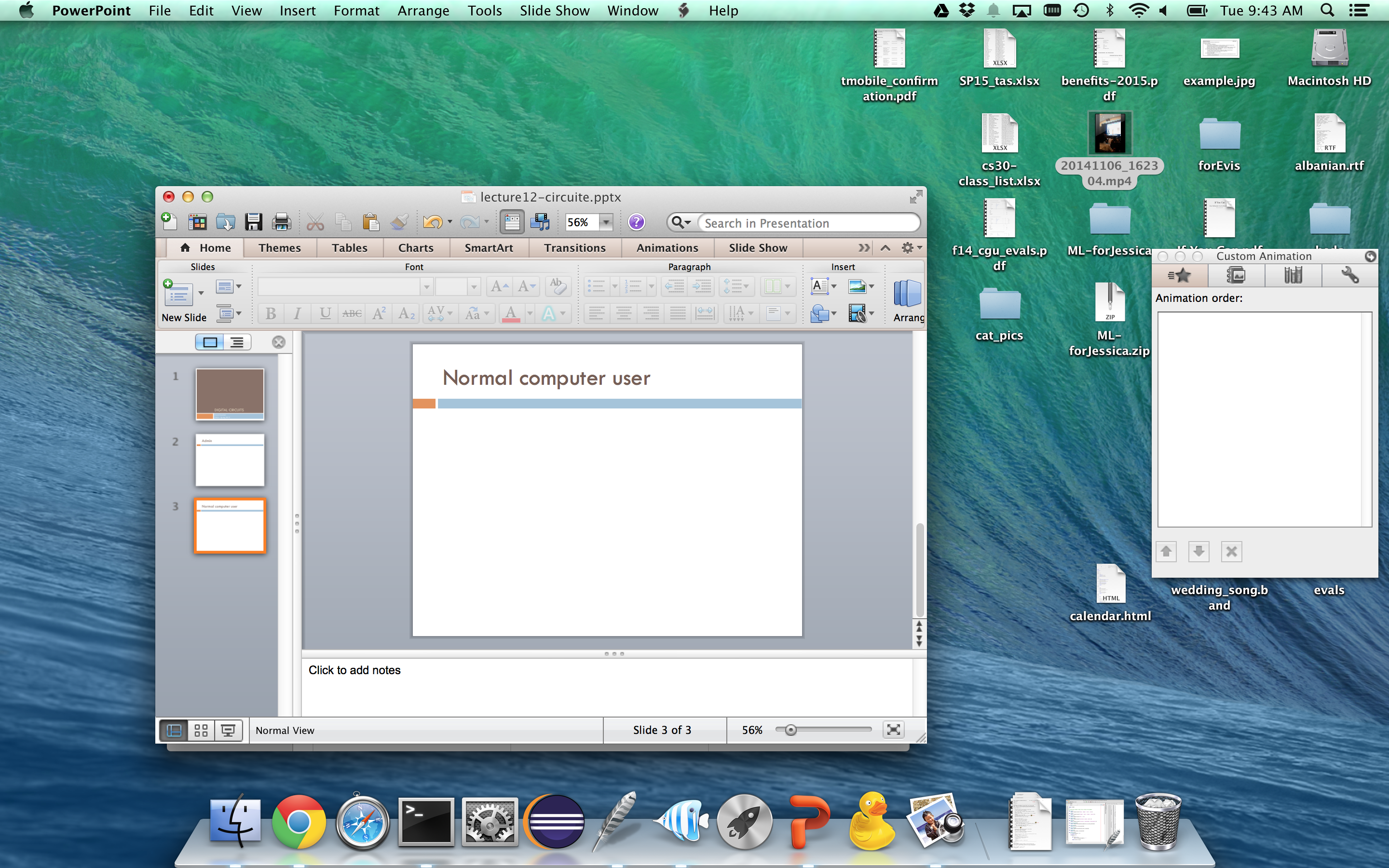 After intro CS
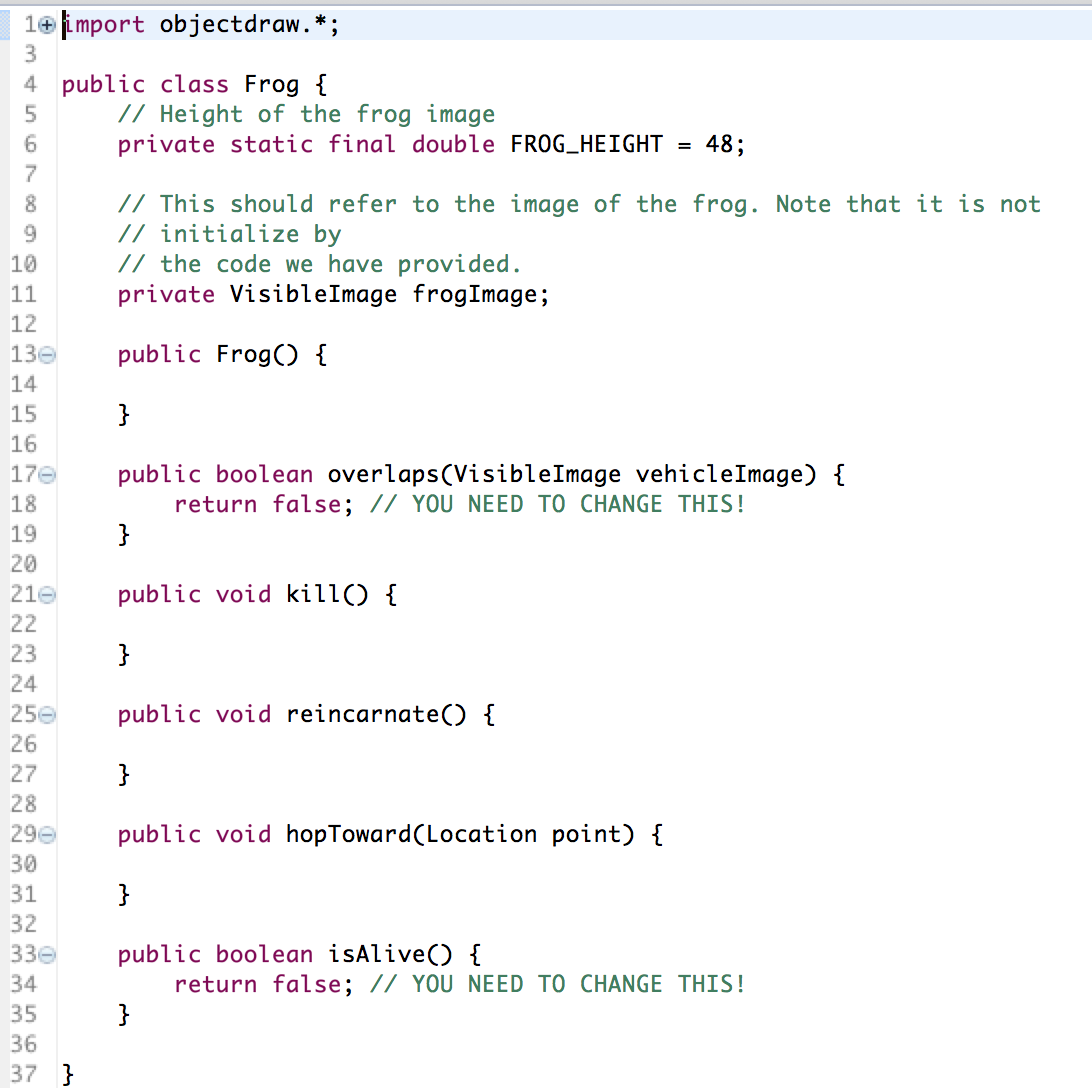 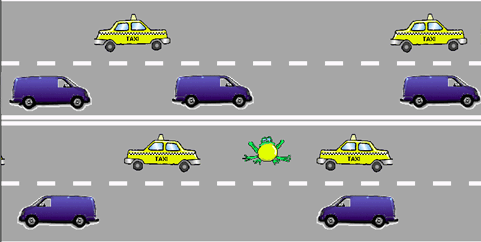 After 5 weeks of cs52
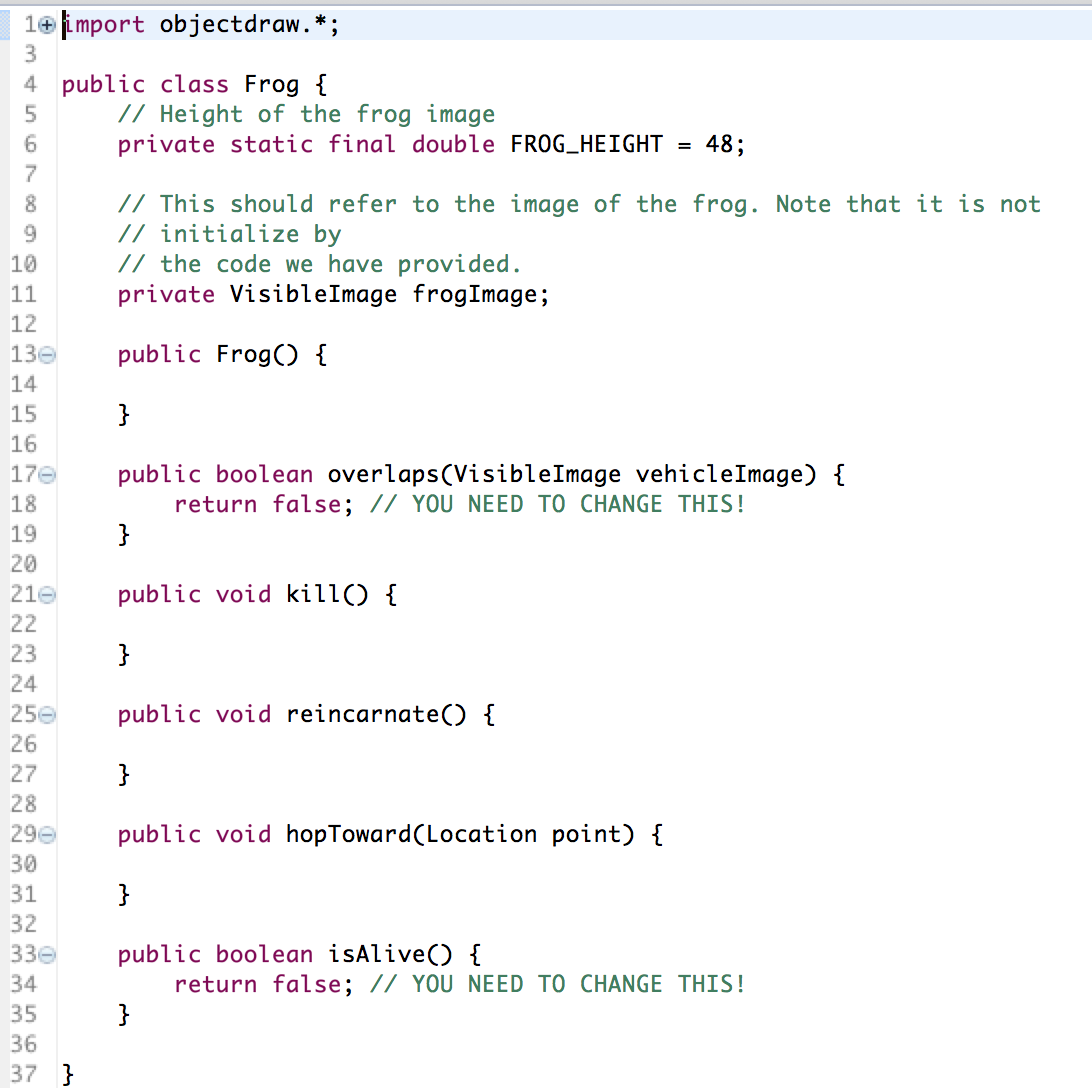 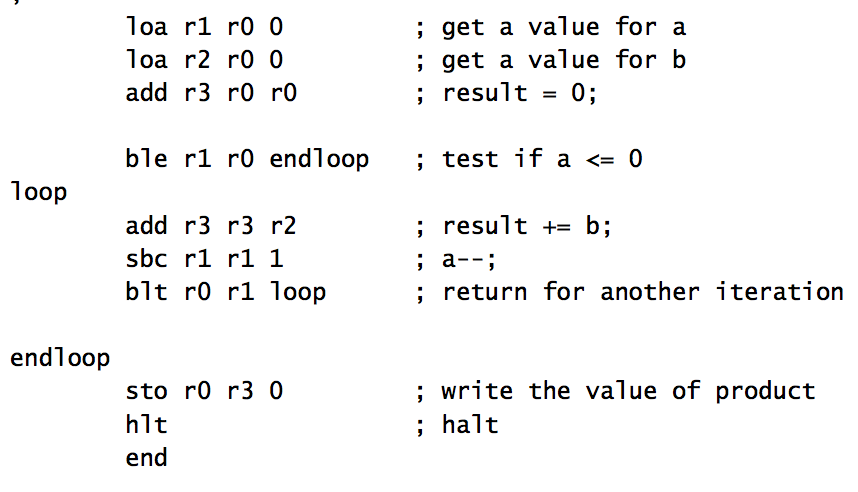 What now?
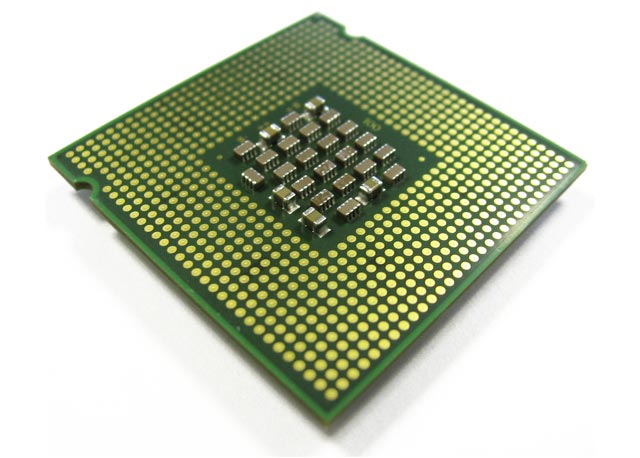 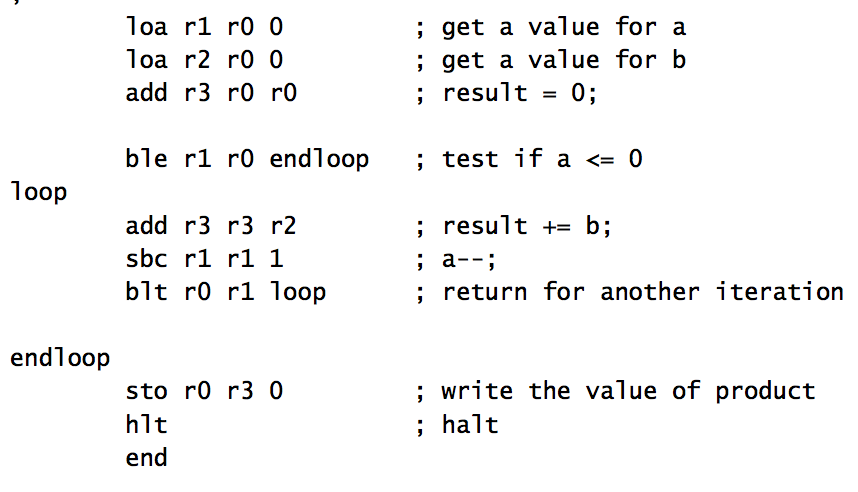 One last note on CS52
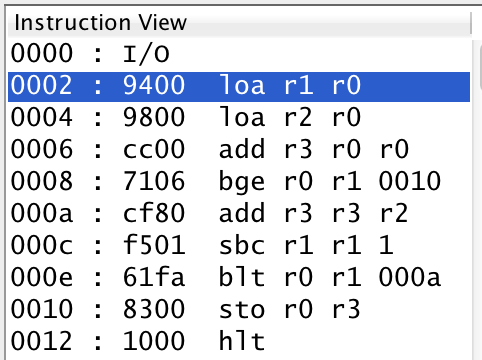 binary representation of code
instructions (assembly code)
memory address
How do we get this?
Encoding assembly instructions
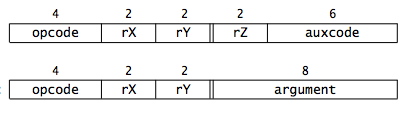 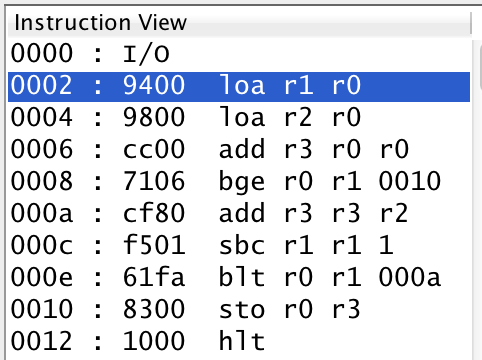 1001 0100 0000 0000
1001 1000 0000 0000
1100 1100 0000 0000
opcode
ry
rz
rx
Binary numbers revisited
What number does 1001 represent in binary?
Depends!
Is it a signed number or unsigned?
If signed, what convention are we using?
Twos complement
For a number with n digits the high order bit represents   -2n-1
unsigned
23
22
21
20
signed
(twos complement)
-23
22
21
20
Twos complement
What number is it?
1
0
0
1
unsigned
9
23
22
21
20
1
0
0
1
signed
(twos complement)
-7
-23
22
21
20
Twos complement
What number is it?
1
1
1
1
unsigned
15
23
22
21
20
1
1
1
1
signed
(twos complement)
-1
-23
22
21
20
Twos complement
What number is it?
1
1
0
0
unsigned
12
23
22
21
20
1
1
0
0
signed
(twos complement)
-4
-23
22
21
20
Twos complement
How many numbers can we represent with each approach using 4 bits?
16 (24) numbers, 0000, 0001, …., 1111
Doesn’t matter the representation!
unsigned
23
22
21
20
signed
(twos complement)
-23
22
21
20
Twos complement
How many numbers can we represent with each approach using 32 bits?
232 ≈ 4 billion numbers
unsigned
23
22
21
20
signed
(twos complement)
-23
22
21
20
Twos complement
What is the range of numbers that we can represent for each approach with 4 bits?
unsigned: 0, 1, … 15
signed: -8, -7, …, 7
unsigned
23
22
21
20
signed
(twos complement)
-23
22
21
20
How can you tell if a number is negative?
High order bit!
A two’s complement trick
You can also calculate the value of a negative number represented as twos complement as follows:
Flip all of the bits (0  1 and 1 0)
Add 1
The resulting number is the magnitude of the original negative number
flip the bits
add 1
0010
0011
1101
-3
A two’s complement trick
You can also calculate the value of a negative number represented as twos complement as follows:
Flip all of the bits (0  1 and 1 0)
Add 1
The resulting number is the magnitude of the original negative number
flip the bits
add 1
0001
0010
1110
-2
Shifting
Shifting shifts the binary representation of the number right or left
Shifting
Shifting shifts the binary representation of the number right or left
37 >> 2
?
number to be shifted
number of positions to shift
right shift
Shifting
Shifting shifts the binary representation of the number right or left
37 >> 2
37
100101
1001
9
shift right two positions
(discard bits shifting off)
number in binary
decimal form
Shifting
Shifting shifts the binary representation of the number right or left
37 >> 3
?
Shifting
Shifting shifts the binary representation of the number right or left
37 >> 3
37
100101
100
4
shift right three positions
(discard bits shifting off)
number in binary
decimal form
Shifting with fixed bit representations
In real computers, we generally have a fixed number of bits we use to represent a number (e.g. 8-bits, 16-bits, 32-bits)
Shifting 8-bit numbers
Shifting shifts the binary representation of the number right or left
37 >> 2
What is 37 as an 8-bit binary number?
37
00100101
pad with 0s
number in binary
Shifting 8-bit numbers
Shifting shifts the binary representation of the number right or left
37 >> 2
How do we fill in the leftmost bits?
37
00100101
shift right two positions
(discard bits shifting off)
number in binary
Shifting 8-bit numbers
Shifting shifts the binary representation of the number right or left
37 >> 2
How do we fill in the leftmost bits?
37
00001001
00100101
shift right two positions
(discard bits shifting off)
number in binary
Shifting 8-bit numbers
Shifting shifts the binary representation of the number right or left
37 >> 2
37
00001001
00100101
9
shift right two positions
(discard away bits shifting off)
number in binary
decimal form
Shifting 8-bit numbers
Shifting shifts the binary representation of the number right or left
15 <<  2
?
Shifting 8-bit numbers
Shifting shifts the binary representation of the number right or left
15 <<  2
15
?
number in binary
Shifting 8-bit numbers
Shifting shifts the binary representation of the number right or left
15 <<  2
15
00001111
number in binary
Shifting 8-bit numbers
Shifting shifts the binary representation of the number right or left
15 <<  2
15
?
00001111
shift left two positions
(discard bits shifting off)
number in binary
Shifting 8-bit numbers
Shifting shifts the binary representation of the number right or left
15 <<  2
15
00001111
001111??
shift left two positions
(discard bits shifting off)
number in binary
Shifting 8-bit numbers
Shifting shifts the binary representation of the number right or left
15 <<  2
15
00001111
00111100
shift left two positions
(discard bits shifting off)
number in binary
Shifting 8-bit numbers
Shifting shifts the binary representation of the number right or left
15 <<  2
15
60
00001111
00111100
shift left two positions
(discard bits shifting off)
number in binary
decimal form
Shifting mathematically
What does left shifting by one position do mathematically?
0
A
B
C
23
22
21
20
Shifting mathematically
What does left shifting by one position do mathematically?
0
A
B
C
23
22
21
20
A
B
C
0
23
22
21
20
Shifting mathematically
What does left shifting by one position do mathematically?
0
A
B
C
23
22
21
20
A
B
C
0
23
22
21
20
Shifting mathematically
What does left shifting by one position do mathematically?
0
A
B
C
23
22
21
20
Doubles the number!
A
B
C
0
23
22
21
20
Shifting mathematically
What does left shifting by n positions do mathematically?
Multiply by 2n (double n times)
Shifting mathematically
What does right shifting by one position do mathematically?
0
A
B
C
23
22
21
20
Shifting mathematically
What does right shifting by one position do mathematically?
0
A
B
C
23
22
21
20
0
0
A
B
23
22
21
20
Shifting mathematically
What does right shifting by one position do mathematically?
0
A
B
C
23
22
21
20
0
0
A
B
23
22
21
20
Shifting mathematically
What does right shifting by one position do mathematically?
0
A
B
C
23
22
21
20
Integer divide by 2
0
0
A
B
23
22
21
20
Shifting mathematically
What does right shifting by n positions do mathematically?
Integer division by 2n (halve n times)
Shifting 4-bit numbers
Shifting shifts the binary representation of the number right or left
-4 >> 1
?
Shifting 4-bit numbers
Shifting shifts the binary representation of the number right or left
-4 >> 1
What is -4 as a 4-bit binary number?
-4
1100
number in binary
Shifting 4-bit numbers
Shifting shifts the binary representation of the number right or left
-4 >> 1
How do we fill in the leftmost bit?
-4
1100
?110
shift right one position
(discard bits shifting off)
number in binary
Shifting 4-bit numbers
Two types of right shifts:
logical shift: always shift in 0s
arithmetic shift: shift in the same as the high-order bit
-4
1100
?110
shift right one position
(discard bits shifting off)
number in binary
Shifting 4-bit numbers
Two types of right shifts:
logical shift: always shift in 0s
arithmetic shift: shift in the same as the high-order bit
-4
1100
?110
shift right one position
(discard bits shifting off)
number in binary
Shifting 4-bit numbers
Two types of right shifts:
logical shift: always shift in 0s
arithmetic shift: shift in the same as the high-order bit
-4
1100
1110
shift right one position
(discard bits shifting off)
number in binary
Shifting 4-bit numbers
Two types of right shifts:
logical shift: always shift in 0s
arithmetic shift: shift in the same as the high-order bit
-4 >> 1
-4
1100
1110
?
shift right one position
(discard bits shifting off)
number in binary
decimal form
Shifting 4-bit numbers
Two types of right shifts:
logical shift: always shift in 0s
arithmetic shift: shift in the same as the high-order bit
-4 >> 1
-4
-2
1100
1110
shift right one position
(discard bits shifting off)
number in binary
decimal form
Shifting 4-bit numbers
Shifting shifts the binary representation of the number right or left
-4 >> 2
?
Shifting 4-bit numbers
Two types of right shifts:
logical shift: always shift in 0s
arithmetic shift: shift in the same as the high-order bit
-4 >> 2
-4
-1
1100
1111
shift right two positions
(discard bits shifting off)
number in binary
decimal form
Arithmetic shifting mathematically
What does right arithmetic shifting by n positions do mathematically for signed numbers?
Integer division by 2n (halve n times)

Same thing!!
Shifting 4-bit numbers
Two types of right shifts:
logical shift: always shift in 0s
arithmetic shift: shift in the same as the high-order bit
-4
1100
?110
shift right one position
(discard bits shifting off)
number in binary
Shifting 4-bit numbers
Two types of right shifts:
logical shift: always shift in 0s
arithmetic shift: shift in the same as the high-order bit
-4
1100
0110
shift right one position
(discard bits shifting off)
number in binary
Shifting 4-bit numbers
Two types of right shifts:
logical shift: always shift in 0s
arithmetic shift: shift in the same as the high-order bit
-4 >>> 1
-4
1100
0110
?
shift right one position
(discard bits shifting off)
number in binary
decimal form
Shifting 4-bit numbers
Two types of right shifts:
logical shift: always shift in 0s
arithmetic shift: shift in the same as the high-order bit
-4 >>> 1
-4
1100
0110
6
shift right one position
(discard bits shifting off)
number in binary
decimal form
Left shifts
Two types of left shifts?
logical shift: always shift in 0s
arithmetic shift: ?
arithmetic
-3 << 1
?
logical
-3 <<< 1
?
Left shifts
Two types of left shifts?
logical shift: always shift in 0s
arithmetic shift: ?
arithmetic
-3 << 1
1101
101?
(double the number)
logical
-3 <<< 1
1101
1010
Left shifts
Two types of left shifts?
logical shift: always shift in 0s
arithmetic shift: ?
arithmetic
-3 << 1
1101
1010
(double the number)
logical
-3 <<< 1
1101
1010
Only one type of left shift
Shifting summarized
Arithmetic shift:
Right shift n
shift n bits to the right
discard right n bits
left n bits match high-order bits of original number
Effect: Integer division by 2n (halve n times)
Left shift
shift n bits to the left
discard left n bits
right n bits are 0s
Effect: multiply by 2n (double n times)

Logical shift right:
left n bits are 0s (no mathematical guarantees for negative numbers)
Adding numbers base 10
Add: 456 and 735
Adding numbers base 10
456
 735
+
?
Adding numbers base 10
1 0 1
456
 735
+
1191
Adding numbers base 5
Add: 2235 and 4145
Adding numbers base 5
2235
 4145
+
?
Adding numbers base 5
1 0 1
2235
 4145
+
11425
Adding numbers base 5
1 0 1
6310
2235
 4145
10910
+
11425
17210
Adding numbers base 2
Add: 00012 and 01012
Adding numbers base 2
00012
01012
+
?
Adding numbers base 2
0
1
0
00012
01012
+
01102
Adding numbers base 2
0
1
0
110
00012
01012
510
+
610
01102
Addition with 4-bit twos complement numbers
00012
01012
+
?
Addition with 4-bit twos complement numbers
0
1
0
00012
01012
+
01102
Addition with 4-bit twos complement numbers
0110
0101
+
?
(Note: I’m going to stop writing the base 2 )
Addition with 4-bit twos complement numbers
1
0110
0101
+
1011?
Addition with 4-bit twos complement numbers
1
0110
0101
6
+
5
1011?
-5? (11 unsigned)
Overflow!  We cannot represent this number (it’s too large)
Addition with 4-bit twos complement numbers
0110
1101
+
?
Addition with 4-bit twos complement numbers
1
1
0110
1101
+
0011
Addition with 4-bit twos complement numbers
1
1
0110
1101
6
ignore the last carry
+
-3
0011
3
Subtraction
Ideas?
Subtraction
Negate the 2nd number (flip the bits and add 1)

Add them!
Midterm
Average:	28 (77%)

Q1:		24.9 (70%)
Median:	28.5 (81%)
Q3:		32 (91%)